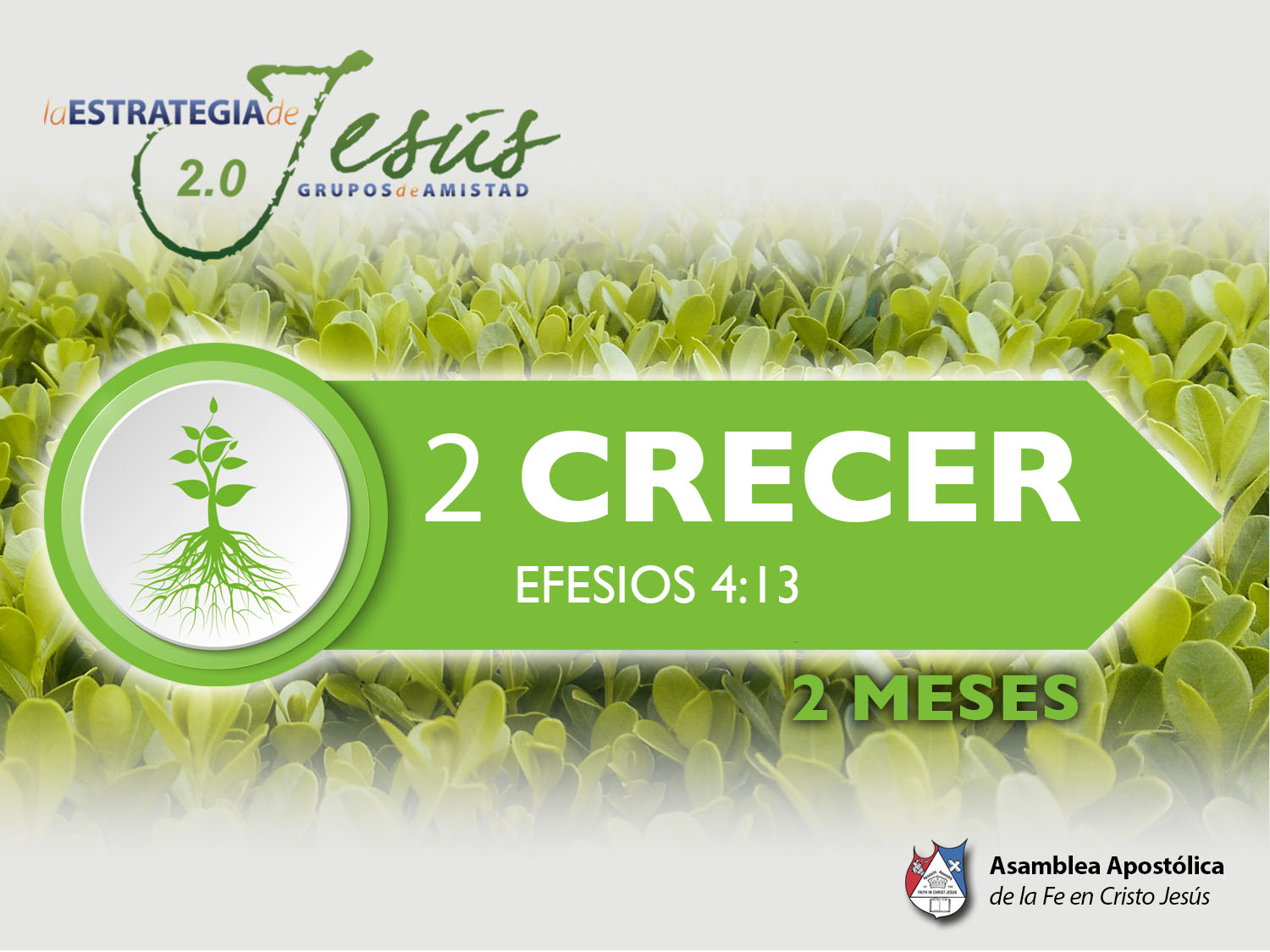 ARMONIA EN EL CUERPO DE CRISTO
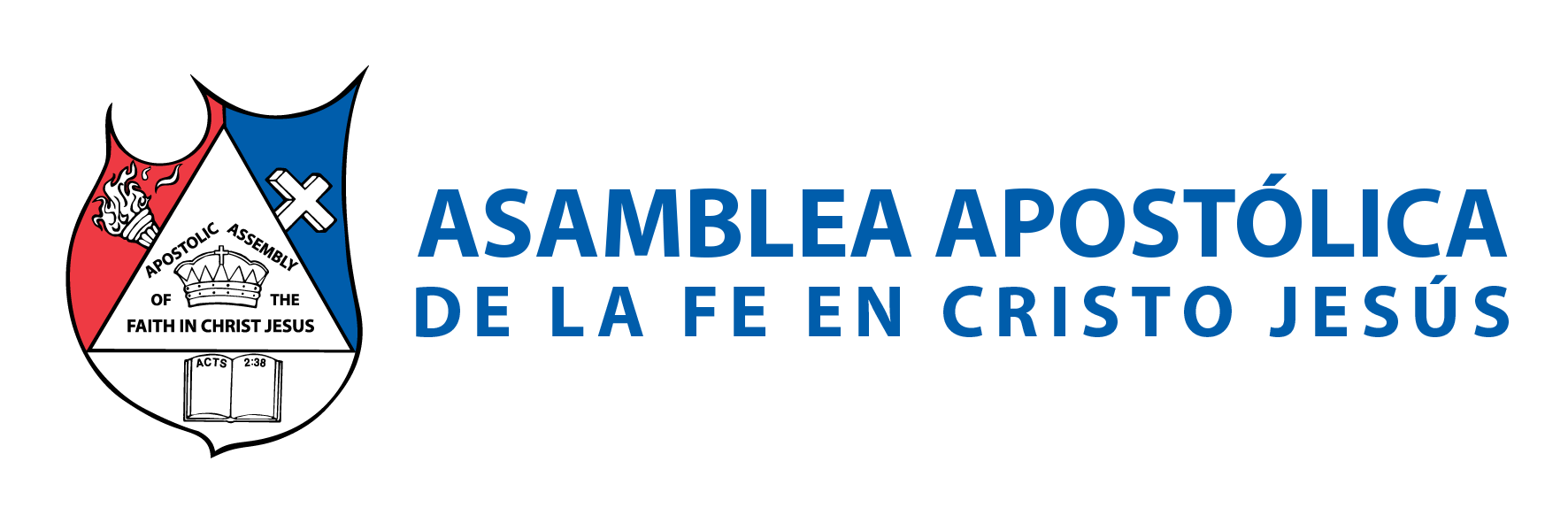 BASE BÍBLICA: 

Salmos 133:1-3 “¡Mirad cuán bueno y cuán delicioso es habitar los hermanos juntos en armonía! Es como el buen óleo sobre la cabeza, el cual desciende sobre la barba, La barba de Aarón, y baja hasta el borde de sus vestiduras; como el rocío de Hermón, que desciende sobre los montes de Sion; porque allí envía Jehová bendición, y vida eterna”.
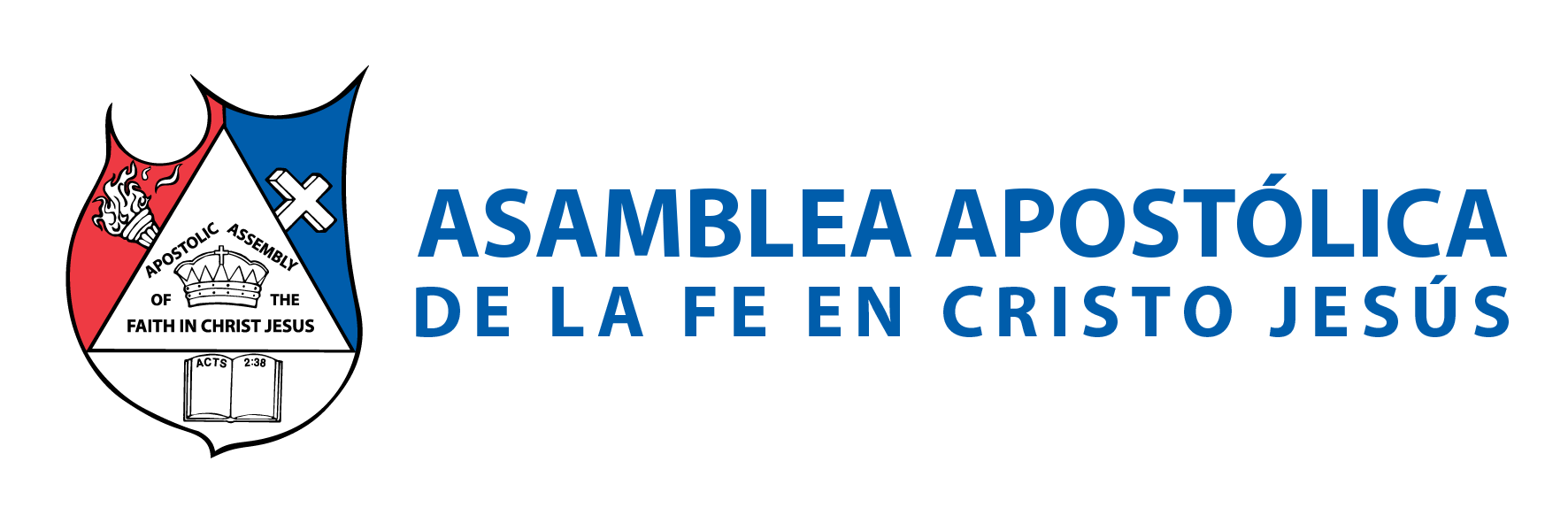 INTRODUCCIÓN 
Significado de Armonía: Relación de paz, concordia y entendimiento entre dos o más personas. 
Armonía o harmonía, proviene del latín harmonĭa; que deriva del griego αρμονία que significa acuerdo, concordia, combinación, y del verbo armozo (harmozo), que significa ajustarse, conectarse. 
Armonía no es uniformidad, eso quiere que no somos uniformes; pero si nos entendemos porque tenemos armonía. Es decir nos aceptamos como cuerpo de Cristo los unos a los otros, a pesar de que somos distintos en gustos, en cultura; pero nos une la misma FE EN CRISTO.
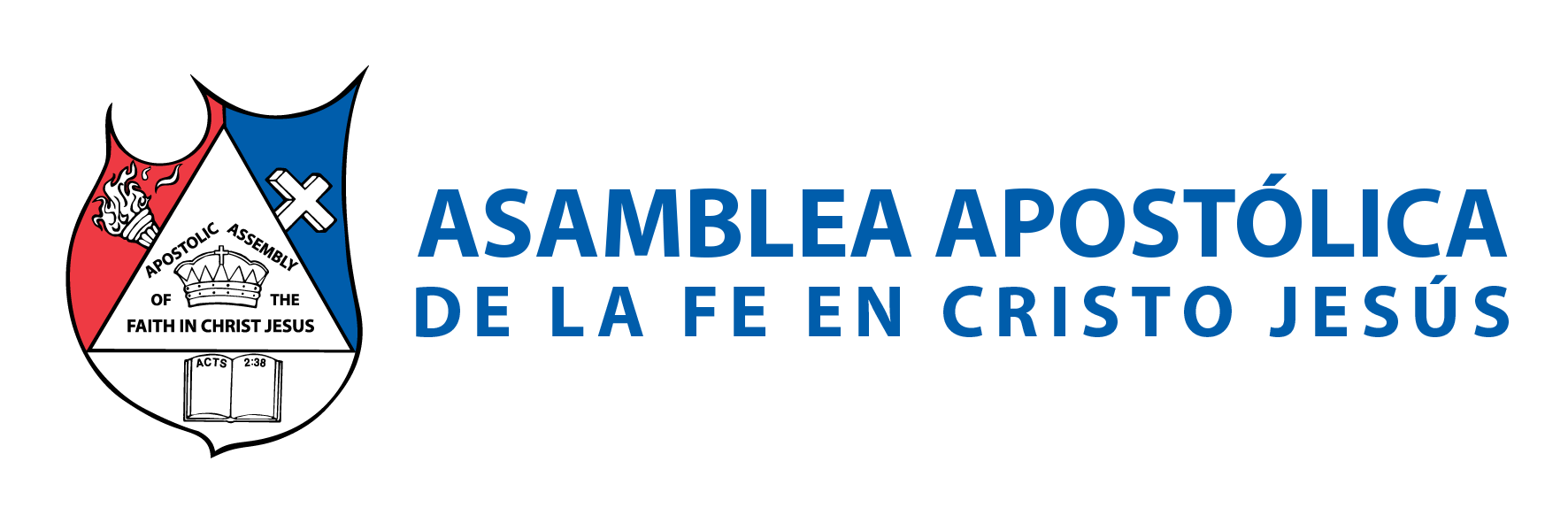 En la música sobretodo, la armonía es el arte de unir y de combinar sonidos diferentes; pero acordes y agradables al oído, que son emitidos simultáneamente. A pesar de que cada instrumento es diferente, se puede tocar de manera armoniosa. 
La palabra de Dios nos expresa todo eso en una sola palabra: Comunión. De hecho, uno de los cinco propósitos que usa nuestra iglesia; se llama: Compañerismo. Estas son palabras que están interrelacionadas.
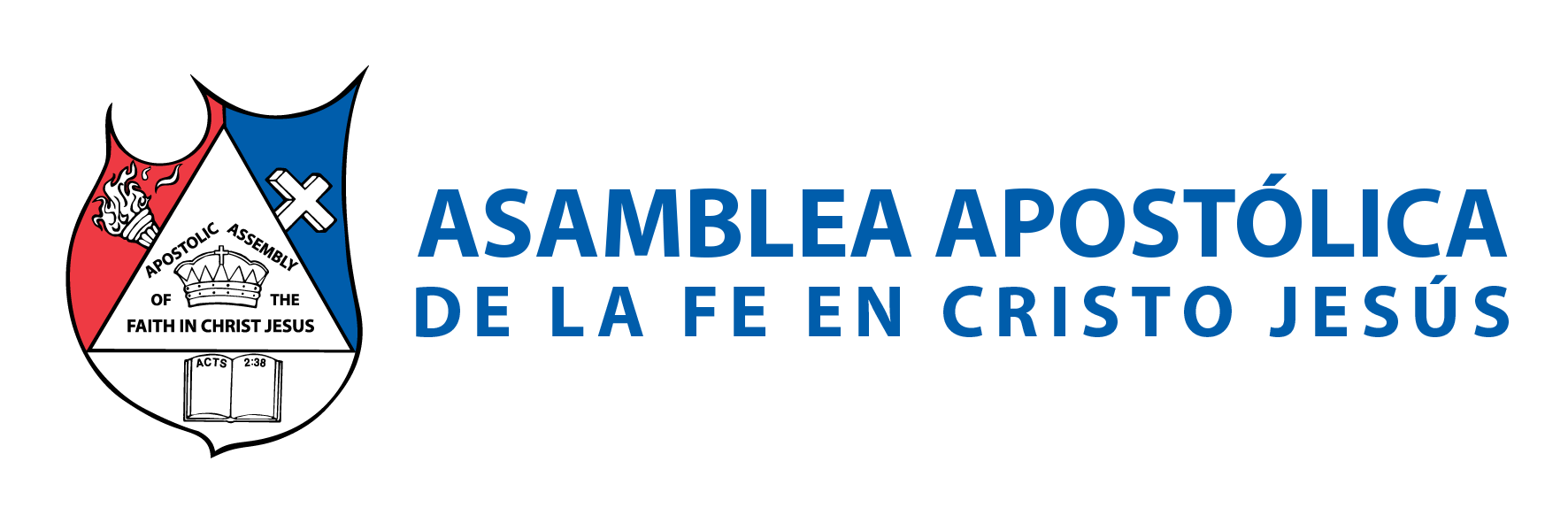 Por ello, hoy vamos a hablar de esa comunión. Para ello vamos a ver las siguientes áreas: 
I.- ÁREAS DE COMUNIÓN 
COMUNIÓN CON DIOS. 
El salmista hace una declaración muy especial: (Salmos 25:14). “La comunión íntima de Jehová es con los que le temen, Y a ellos hará conocer su pacto”.
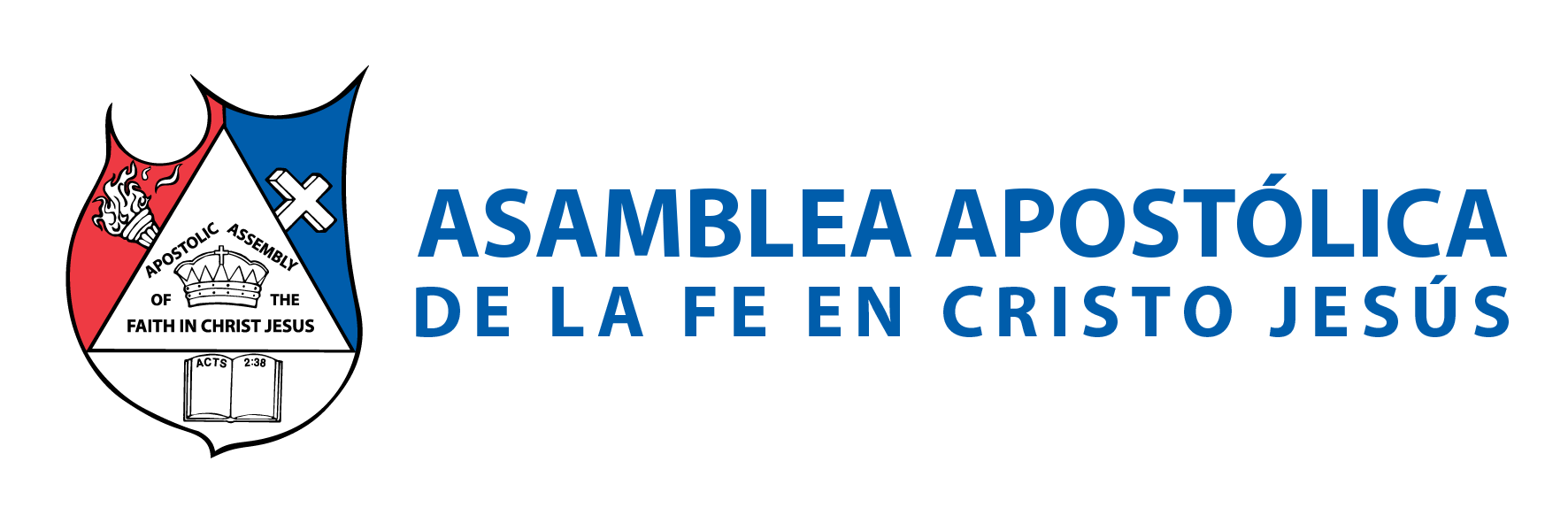 B. COMUNIÓN CON LA IGLESIA. Hechos 2:42 “Y perseveraban en la doctrina de los apóstoles, en la comunión unos con otros, en el partimiento del pan y en las oraciones”. 
C. COMUNIÓN CON TU HERMANO. Mateo 5:23-24: “Por tanto, si traes tu ofrenda al altar, y allí te acuerdas de que tu hermano tiene algo contra ti, deja allí tu ofrenda delante del altar, y anda, reconcíliate primero con tu hermano, y entonces ven y presenta tu ofrenda”. 
D. COMUNIÓN CON TU PRÓJIMO (PRÓXIMO). Romanos 13:10: “El amor no hace mal al prójimo; así que el cumplimiento de la ley es el amor”.
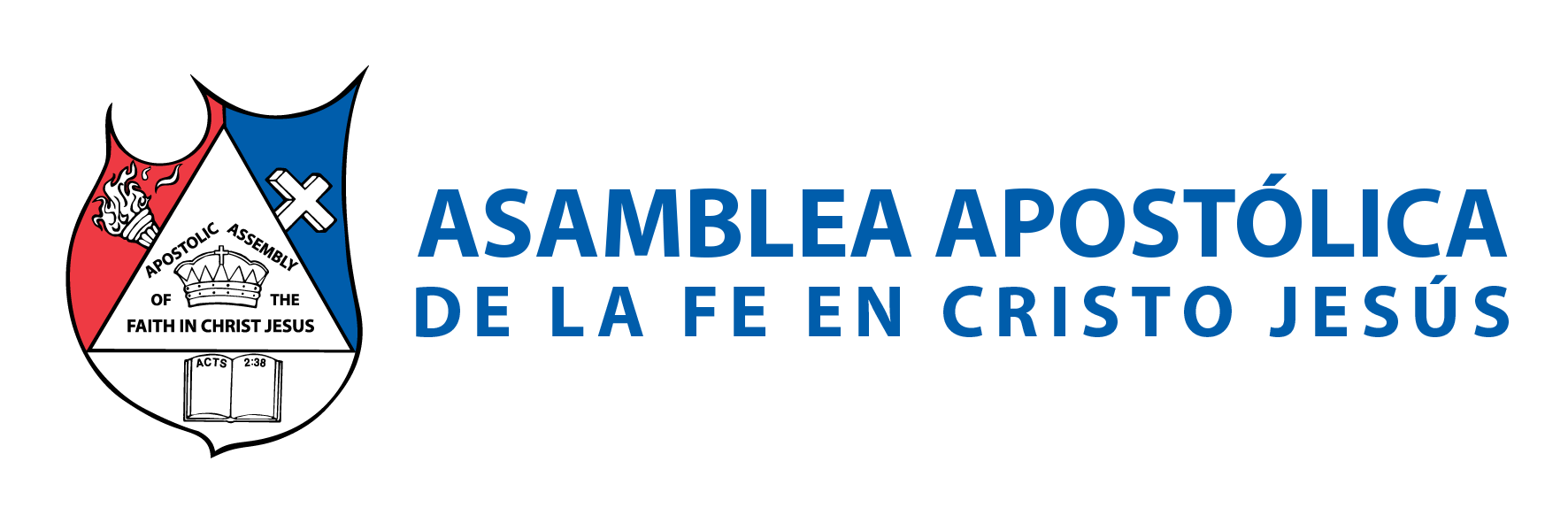 II.- TODOS SOMOS UN CUERPO, PERO CON DIFERENTES MIEMBROS
La iglesia del Señor es el cuerpo de Cristo aquí en la tierra, pero está formada de gente de diferente raza, culturas, formas de pensar, etc. Donde cada uno cumple diferentes funciones en el cuerpo de Cristo. 
Romanos 12:4-5: 
“Porque de la manera que en un cuerpo tenemos muchos miembros, pero no todos los miembros tienen la misma función, así nosotros, siendo muchos, somos un cuerpo en Cristo, y todos miembros los unos de los otros”.
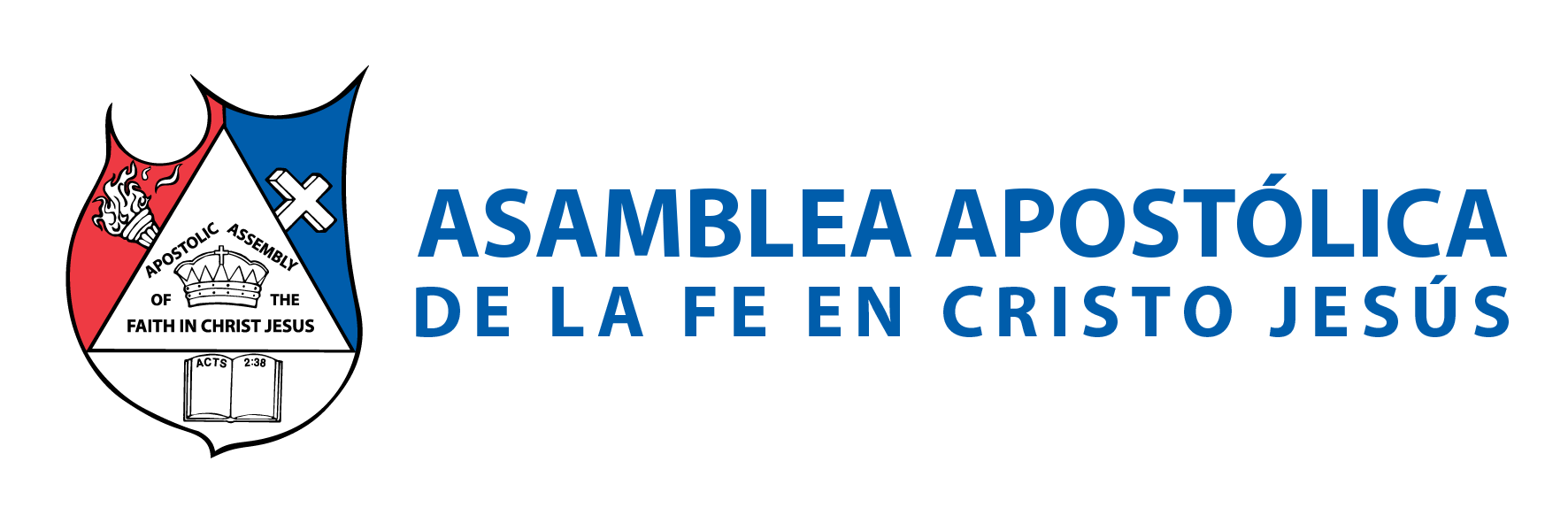 1 de Corintios 12:12-14: “Porque así como el cuerpo es uno, y tiene muchos miembros, pero todos los miembros del cuerpo, siendo muchos, son un solo cuerpo, así también Cristo. Porque por un solo Espíritu fuimos todos bautizados en un cuerpo, sean judíos o griegos, sean esclavos o libres; y a todos se nos dio a beber de un mismo Espíritu. Además, el cuerpo no es un solo miembro, sino muchos”.
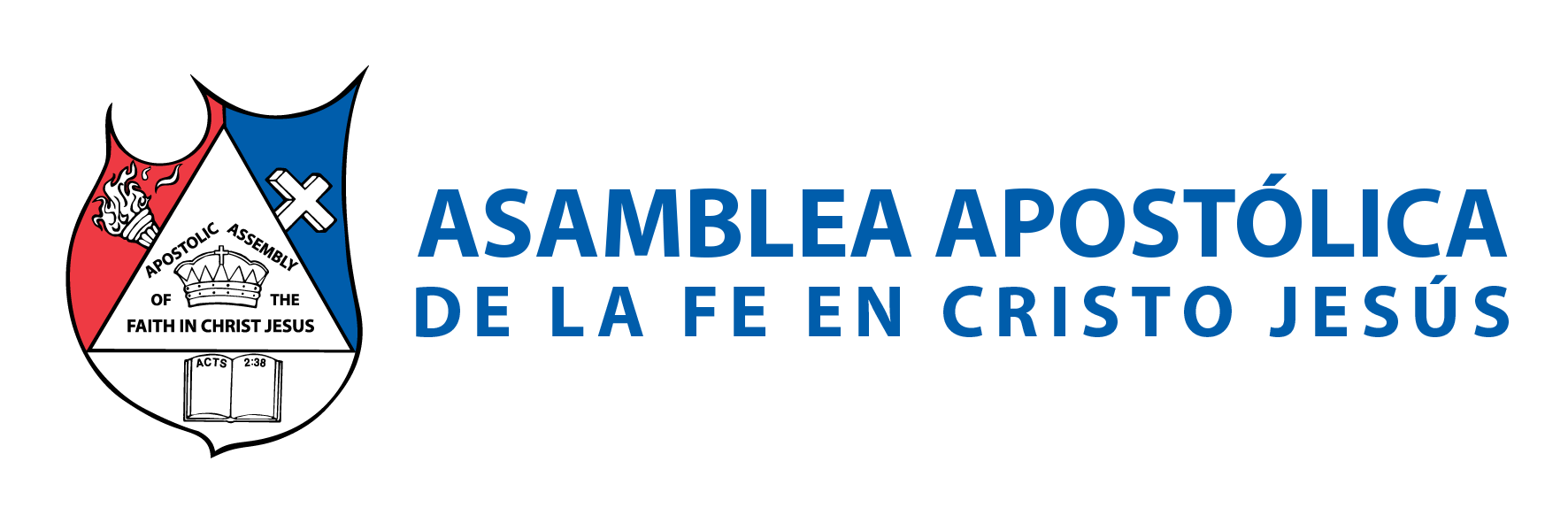 III.- TODO MIEMBRO DEL CUERPO ES NECESARIO 

Todos dentro del cuerpo de Cristo somos necesarios. Aún los que pareciera que solo sirven para dar mal testimonio. Muchas veces son instrumentos de Dios, para pulir a los verdaderos hijos de Dios.
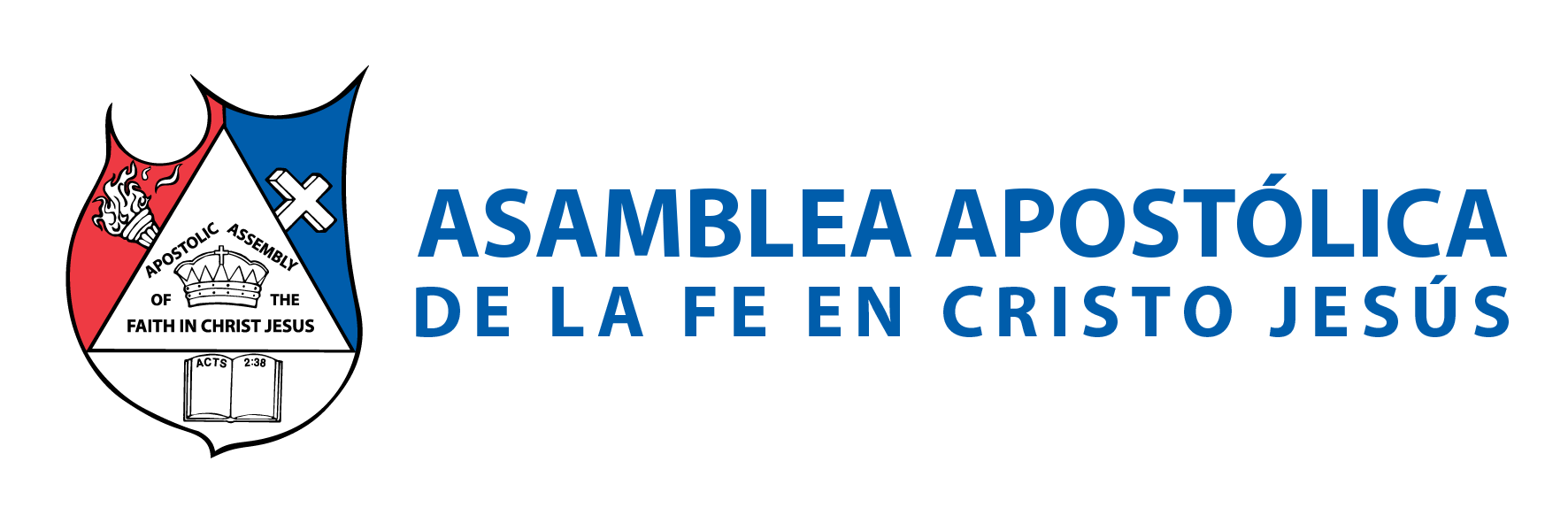 1 Corintios 12:22-23: “Antes bien los miembros del cuerpo que parecen más débiles, son los más necesarios; y a aquellos del cuerpo que nos parecen menos dignos, a éstos vestimos más dignamente; y los que en nosotros son menos decorosos, se tratan con más decoro”.
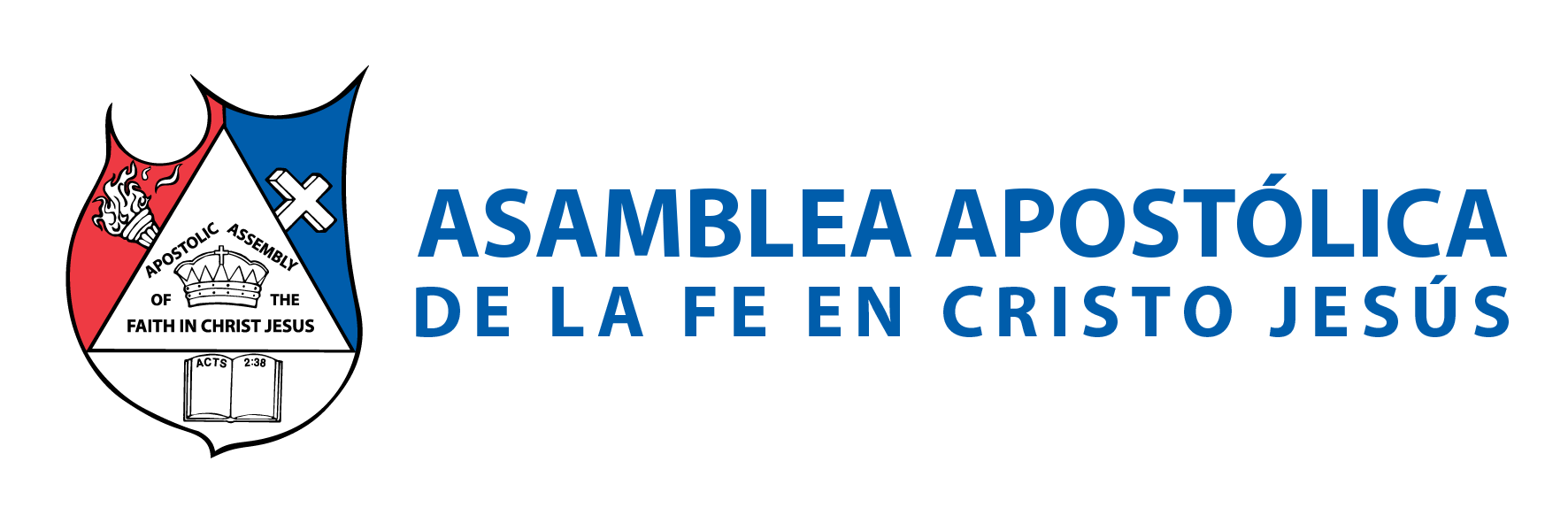 IV.- QUE NO SE PIERDA LA ARMONÍA 

La clave para llevar una vida de armonía en cualquier área de la vida, es el perdón. 
Es una palabra muy corta, solo seis letras; pero con una fuerza que rompe barreras y atraviesa dolores, que cuando es usada de manera sincera; traerá no solo armonía, sino una vida de bendición.
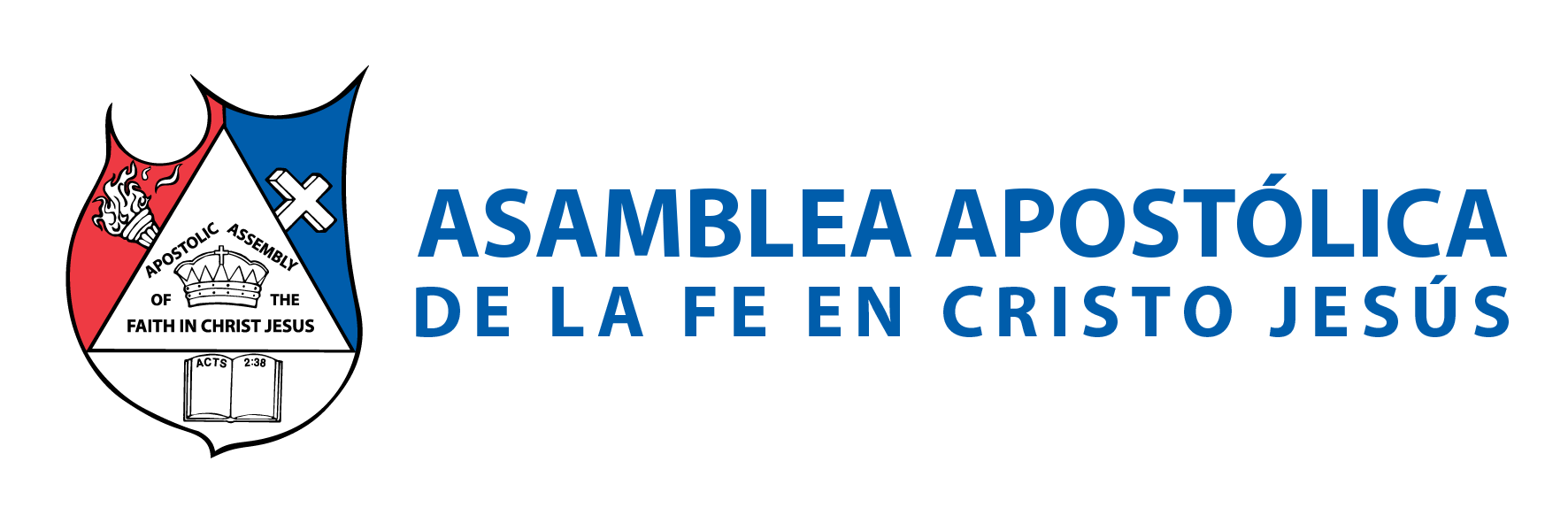 Mateo 6:14-15: “Porque si perdonáis a los hombres sus ofensas, os perdonará también a vosotros vuestro Padre celestial; mas si no perdonáis a los hombres sus ofensas, tampoco vuestro Padre os perdonará vuestras ofensas”. 
Él perdón es el eslabón que puede volver a unir una cadena rota. Cuando una cadena se rompe, es necesario ponerle un nuevo eslabón para que vuelva a funcionar. Dios nos ha provisto de un eslabón para mantener la unidad en la iglesia, se llama: PERDÓN.
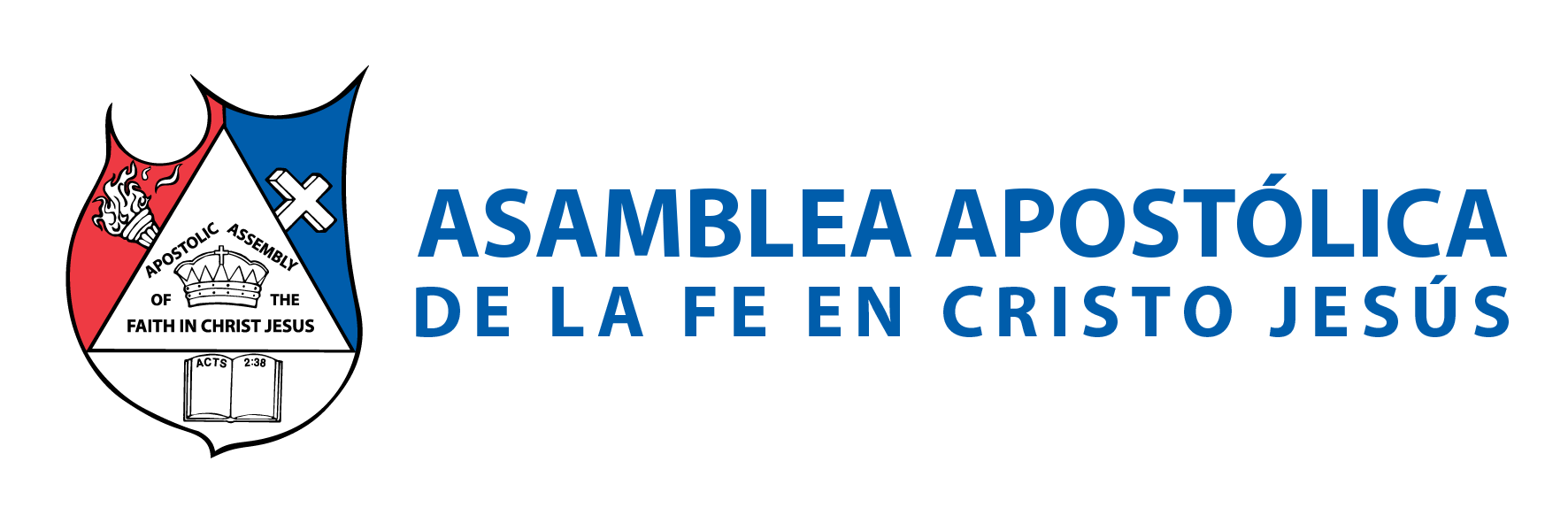 San Marcos 11:26: “Porque si vosotros no perdonáis, tampoco vuestro Padre que está en los cielos os perdonará vuestras ofensas”. 

San Mateo 18:21-22: “Entonces se le acercó Pedro y le dijo: Señor, ¿cuántas veces perdonaré a mi hermano que peque contra mí? ¿Hasta siete? Jesús le dijo: No te digo hasta siete, sino aun hasta setenta veces siete”.
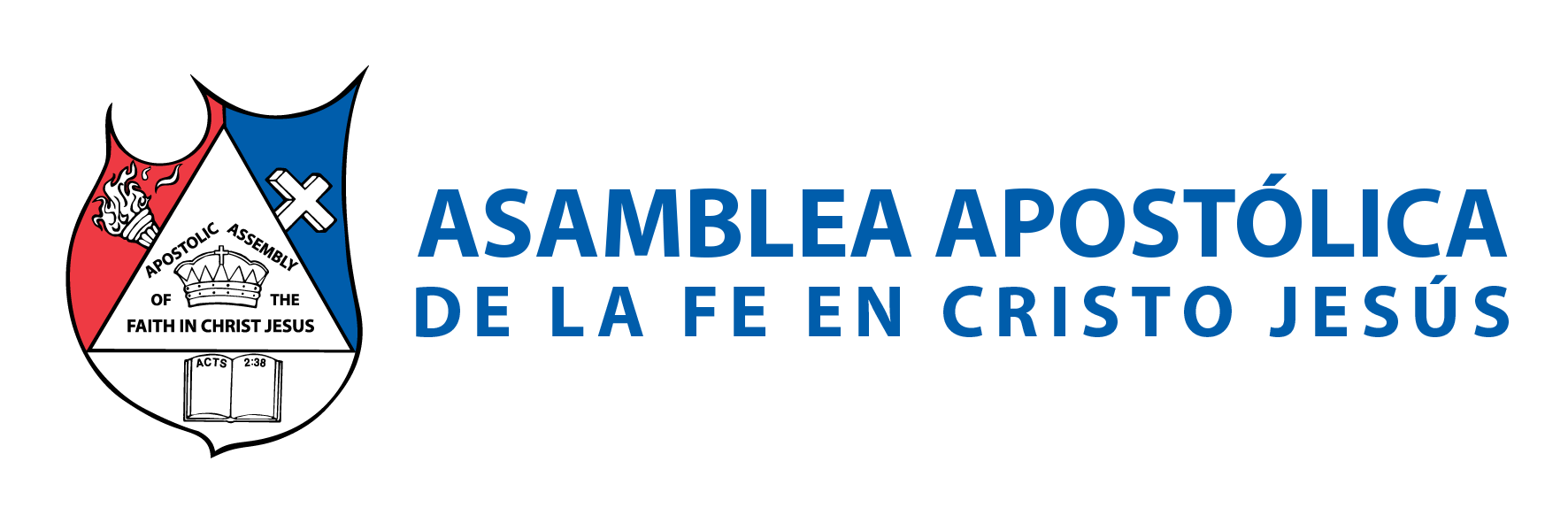 CONFESIÓN DE OFENSAS. 
Santiago 5:16: “Confesaos vuestras ofensas unos a otros, y orad unos por otros, para que seáis sanados. La oración eficaz del justo puede mucho”. Esto traerá sanidad a nuestras vidas. Seremos bendecidos con paz. 
Proverbios 19:11: “La cordura del hombre detiene su furor, y su honra es pasar por alto la ofensa”. 
Eclesiastés 10:4: “Si el espíritu del príncipe se exaltare contra ti, no dejes tu lugar; porque la mansedumbre hará cesar grandes ofensas”.
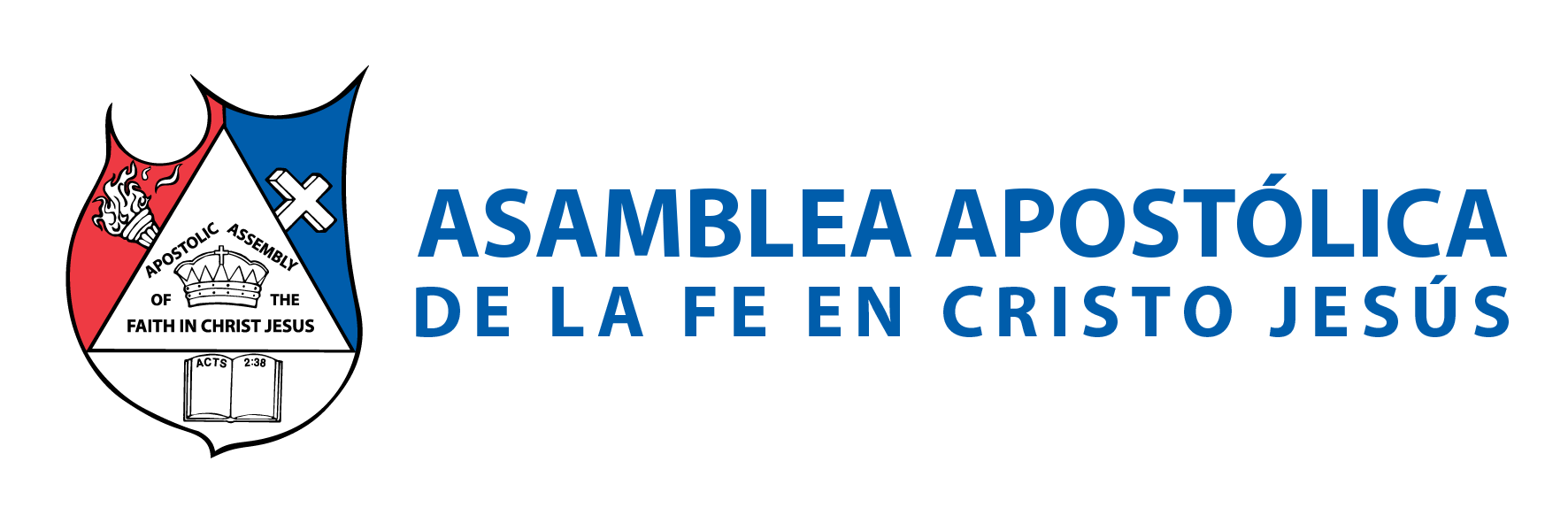 V.- CUANDO SEA DÍFICIL LA OTRA PARTE 
Busca un hermano sabio que te ayude. Es fácil ver en la iglesia, hermanos que tienen trascendencia; que su testimonio es verdadero. 
1 Corintios 6:4-5: 
“Si, pues, tenéis juicios sobre cosas de esta vida, ¿ponéis para juzgar a los que son de menor estima en la iglesia? Para avergonzaros lo digo. ¿Pues qué, no hay entre vosotros sabio, ni aun uno, que pueda juzgar entre sus hermanos”.
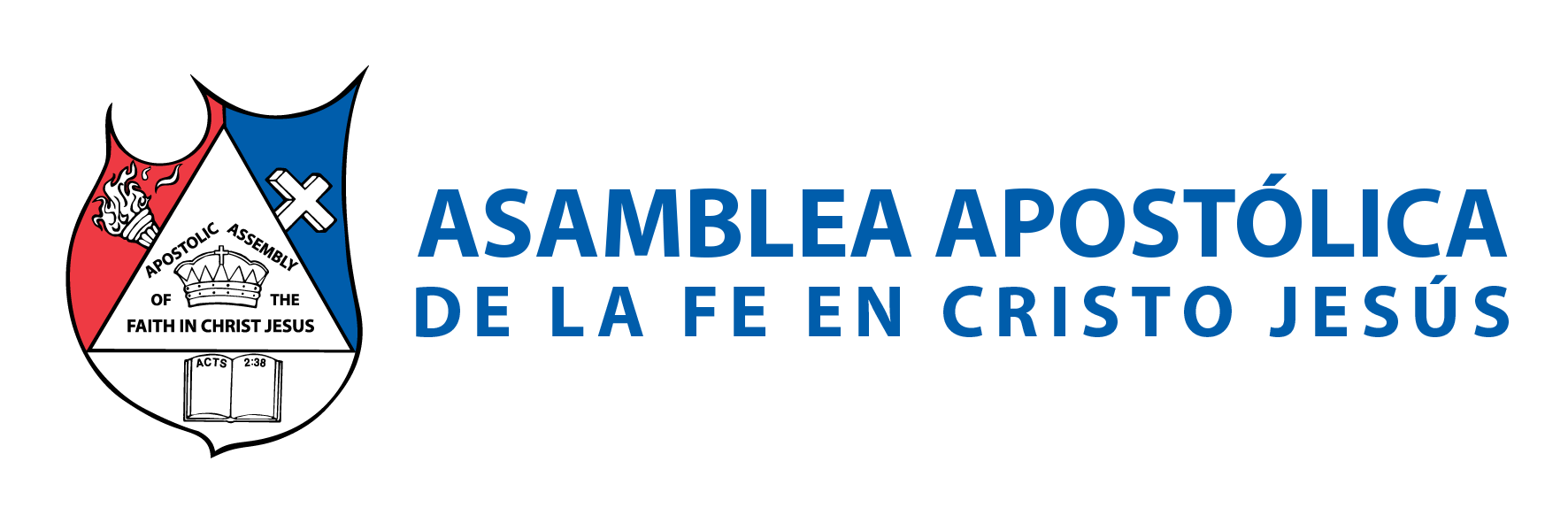 VI.- SI NO HAY ACUERDO MEJOR, SUFRE PERO MANTÉN LA ARMONÍA 
1 Corintios 16:7: “Así que, por cierto es ya una falta en vosotros que tengáis pleitos entre vosotros mismos. ¿Por qué no sufrís más bien el agravio? ¿Por qué no sufrís más bien el ser defraudados?”. 
Para mantener la armonía y el buen funcionamiento de la iglesia del Señor, es necesario estar dispuesto a CRECER; aunque muchas veces implique sentir dolor.
2 de Timoteo 2:3: “Tú, pues, sufre penalidades como buen soldado de Jesucristo”.
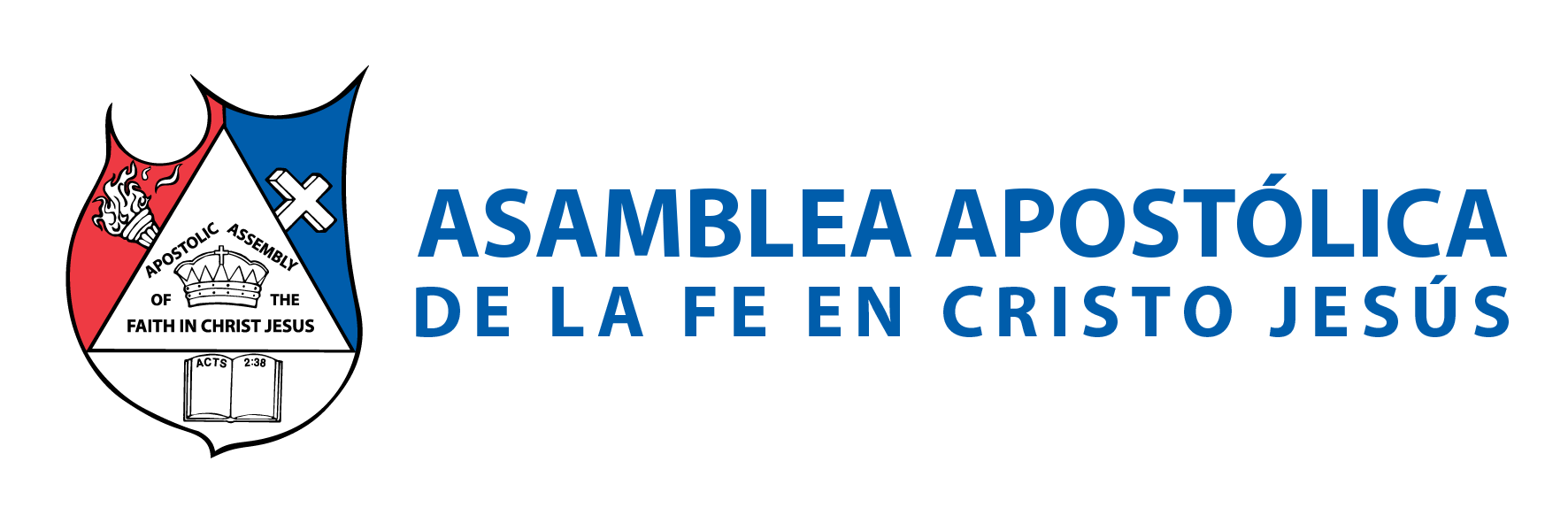 VII.- LA VENGANZA NO ES NUESTRA, SINO DE DIOS 
Romanos 12:18-19: 
“Si es posible, en cuanto dependa de vosotros, estad en paz con todos los hombres. No os venguéis vosotros mismos, amados míos, sino dejad lugar a la ira de Dios; porque escrito está: Mía es la venganza, yo pagaré, dice el Señor”.
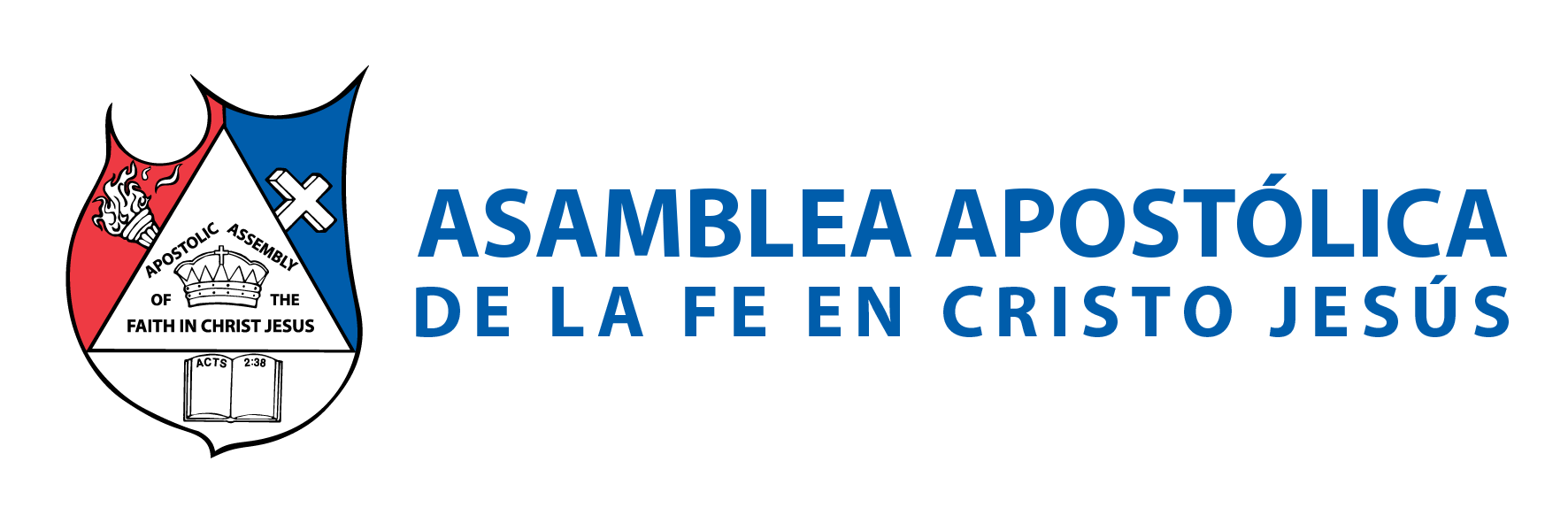 1 de Tesalonicenses 5:15: 
“Mirad que ninguno pague a otro mal por mal; antes seguid siempre lo bueno unos para con otros, y para con todos”. 
1 de Pedro 3:8-9: “Finalmente, sed todos de un mismo sentir, compasivos, amándoos fraternalmente, misericordiosos, amigables; no devolviendo mal por mal, ni maldición por maldición, sino por el contrario, bendiciendo, sabiendo que fuisteis llamados para que heredaseis bendición”.
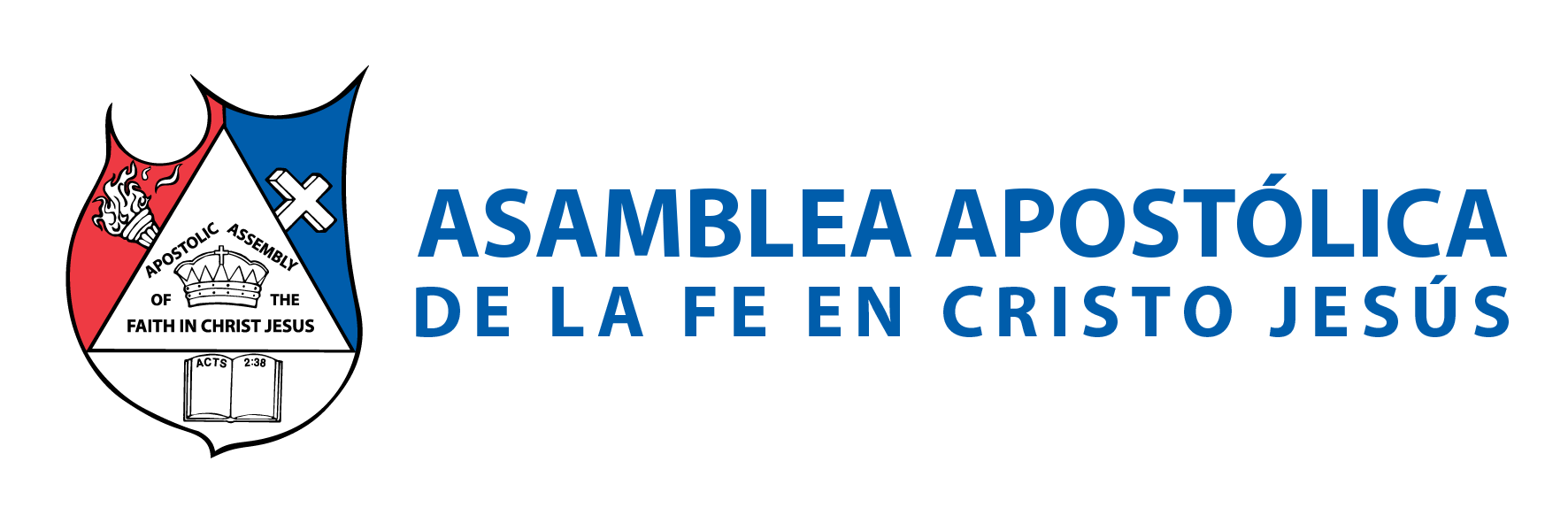 CONCLUSIÓN

Mantener la armonía de la iglesia es una tarea de todos, no solo el pastor principal es el que debe velar por la unidad de la iglesia; sino todos los miembros del cuerpo, ya que cualquier enfermedad espiritual de un hermano inmaduro; afectara el buen orden del reino de Dios.
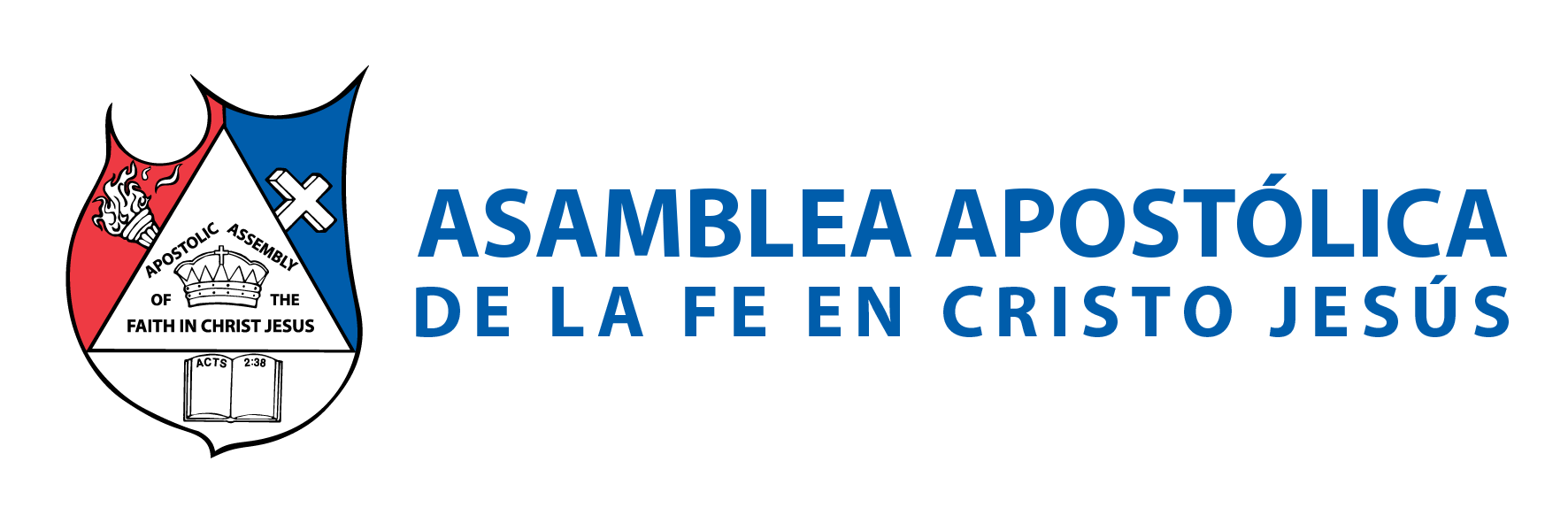 Romanos 12:16-17: 
“Unánimes entre vosotros; no altivos, sino asociándoos con los humildes. No seáis sabios en vuestra propia opinión. No paguéis a nadie mal por mal; procurad lo bueno delante de todos los hombres”. 
Santiago 1:17: 
“Toda buena dádiva y todo don perfecto desciende de lo alto, del Padre de las luces, en el cual no hay mudanza, ni sombra de variación”.
Salmos 133:3: “Como el rocío de Hermón, que desciende sobre los montes de Sion; porque allí envía Jehová bendición, y vida eterna”. 

Si estamos en comunión, Dios va a bendecir nuestra Iglesia; como en los días de la Iglesia primitiva: “Y perseverando unánimes cada día en el templo, y partiendo el pan en las casas, comían juntos con alegría y sencillez de corazón, alabando a Dios, y teniendo favor con todo el pueblo. Y el Señor añadía cada día a la iglesia los que habían de ser salvos”. Hechos 2:46-47.